NU_AT_FNAL@LNS
Carla Distefano

Riunione Referee, 1 Settembre 2021
1
Attività FD-PDS ai LNS
Il gruppo LNS è coinvolto nelle attività inerenti il PDS (Photon Detection System) del Far Detector di DUNE. 


In particolare i LNS sono responsabili del task di qualificazione dei componenti elettronici a temperature criogeniche. 


Nel 2021 il gruppo ha portato a termine la realizzazione del sistema prototipale verificandone il buon funzionamento con test condotti su amplificatori operazionali utilizzati nel PSD.
2
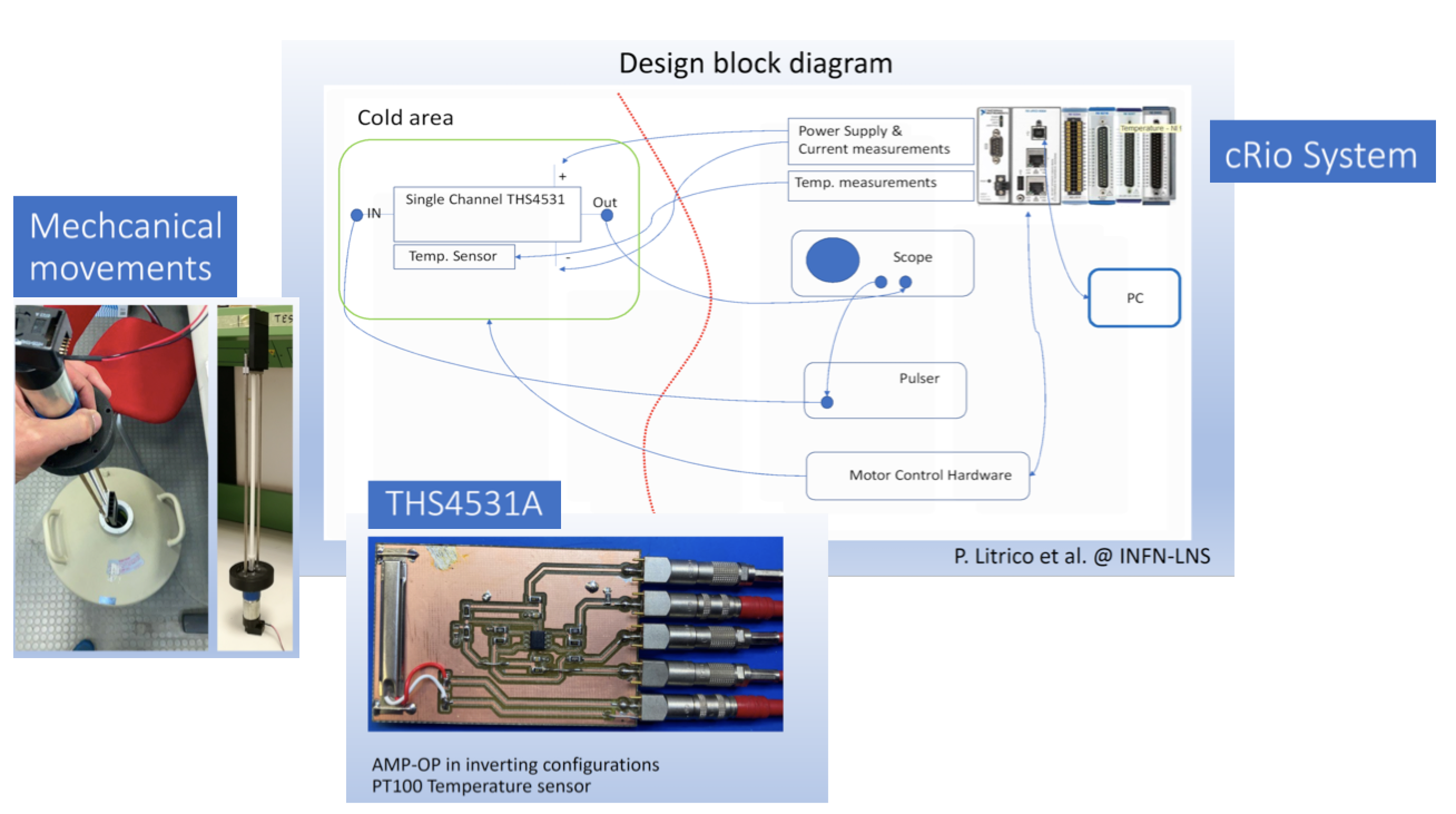 Prototipo completo 
e funzionante
3
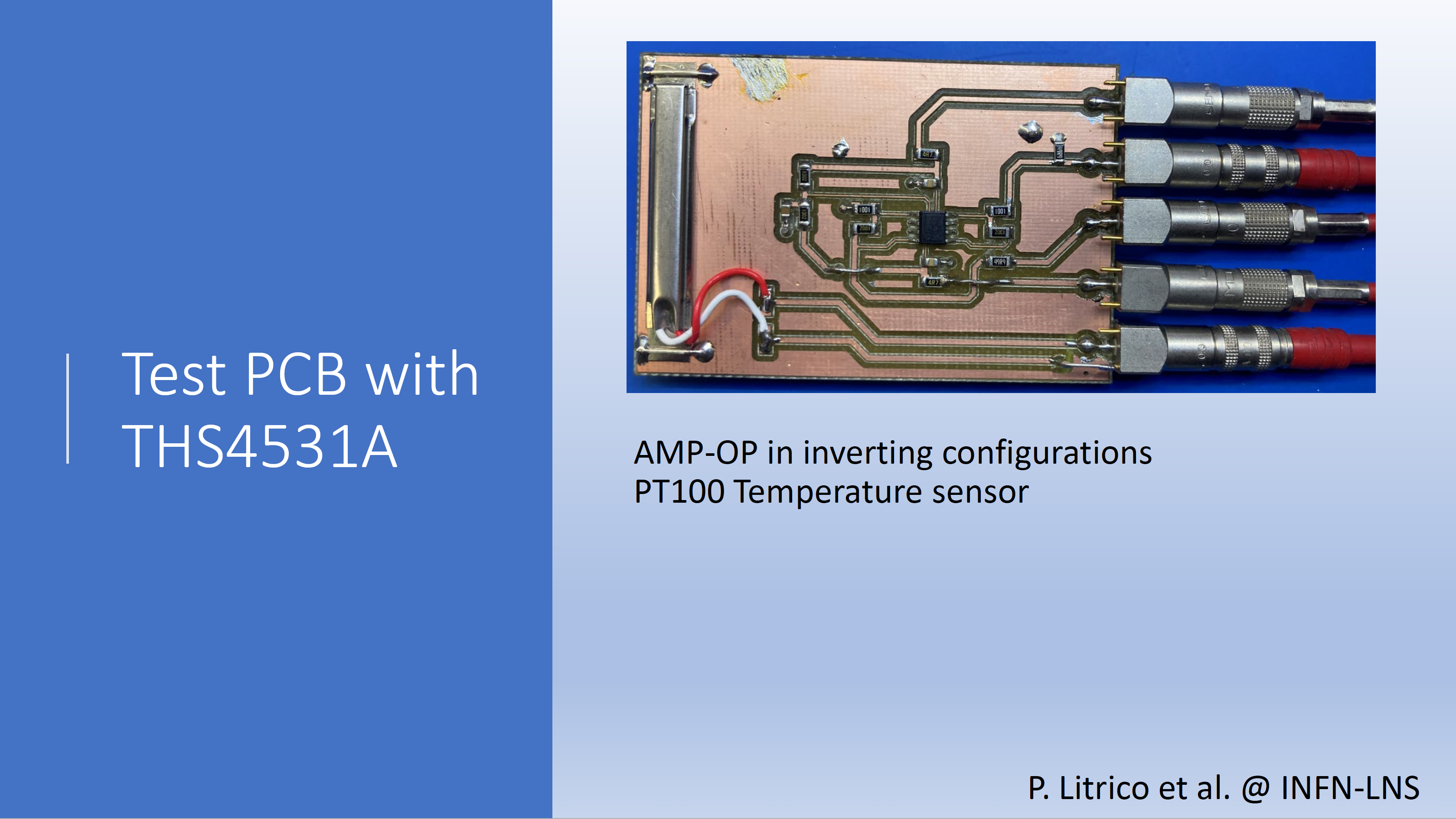 In fase di studio: realizzazione di una versione più compatta con un PTC (sensore di temperatura) di dimensioni ridotte, certificato a -197°C.
[Speaker Notes: Printed Circuit Board]
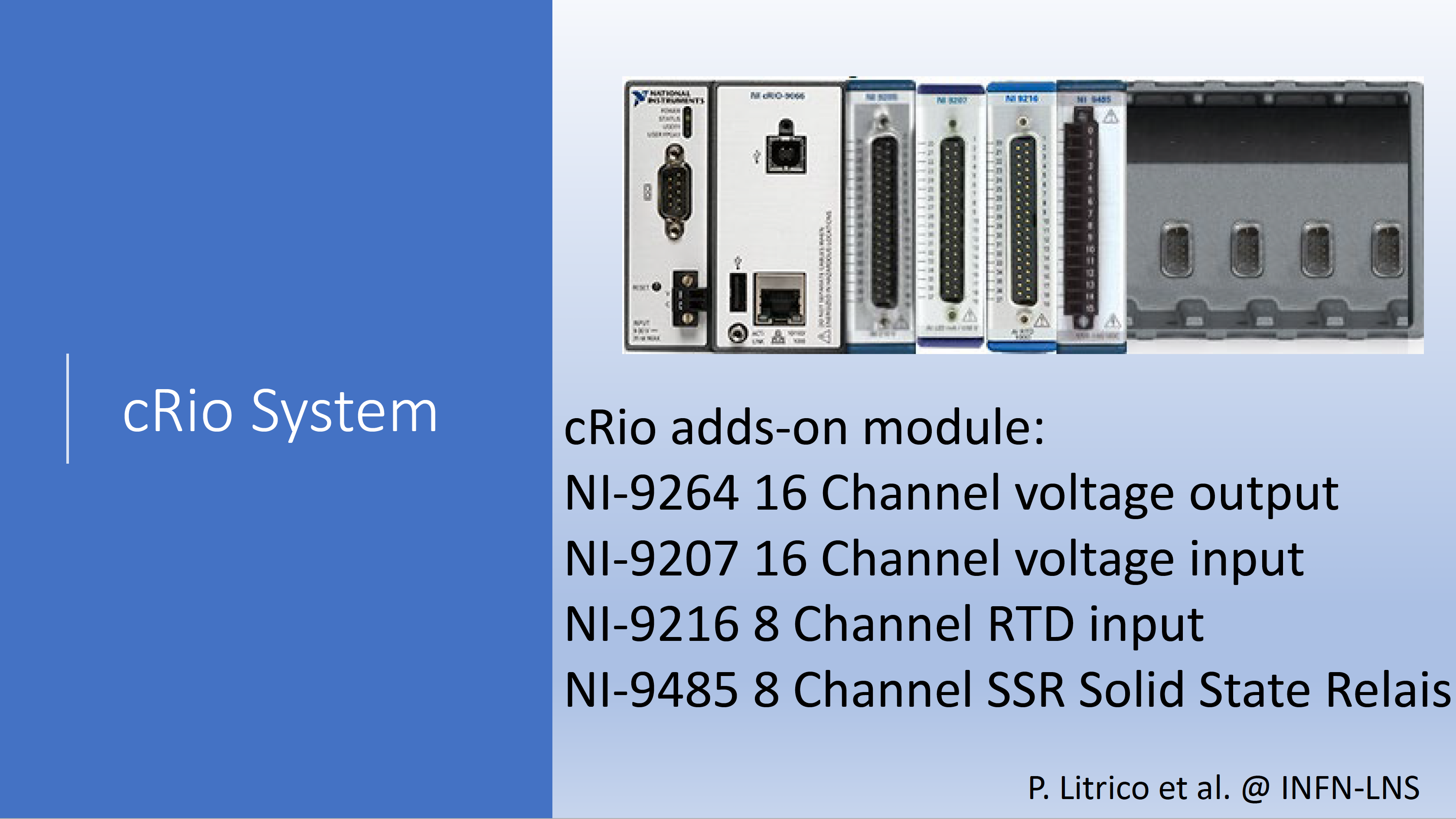 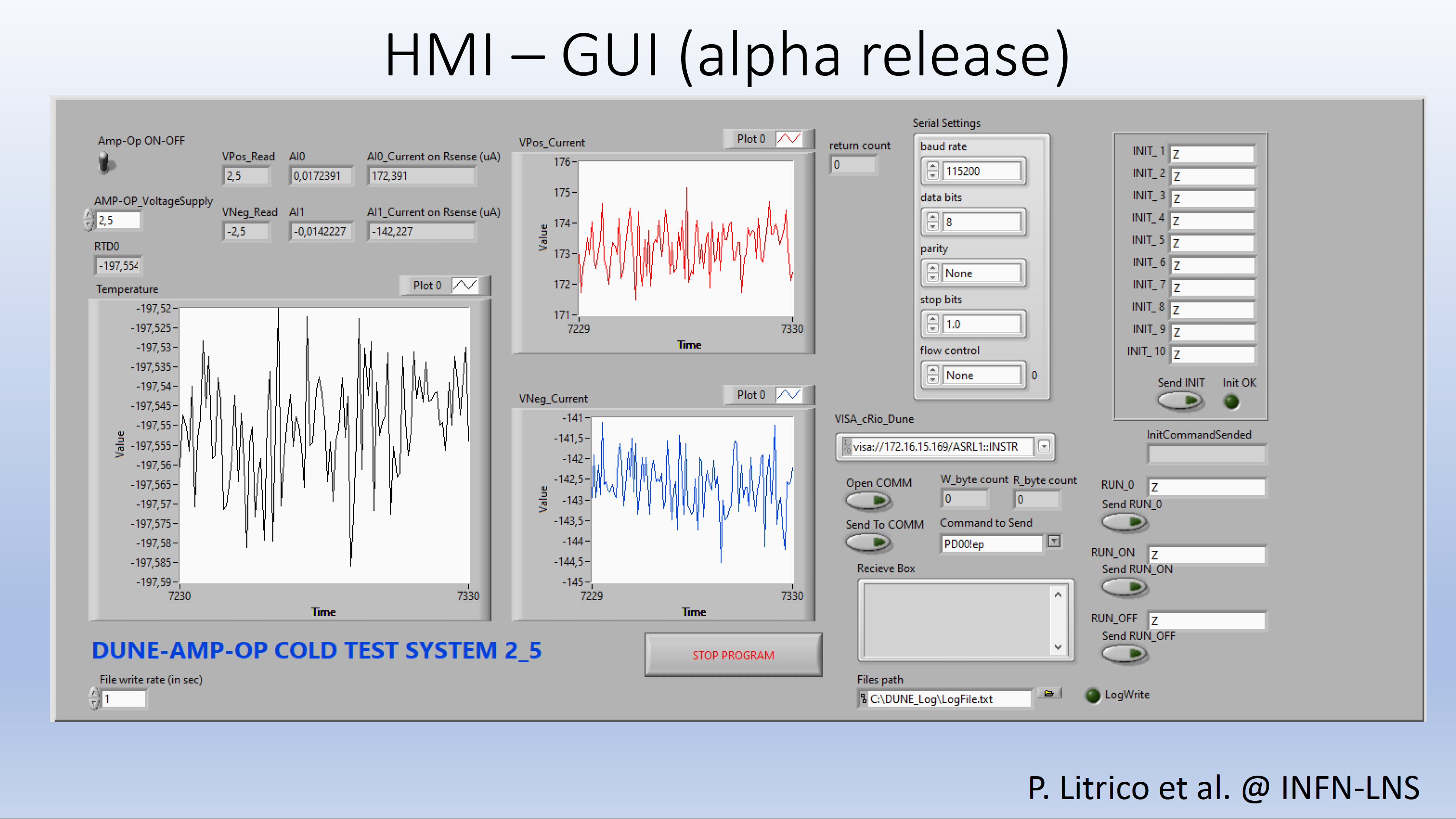 Realizzata con LabVIEW
[Speaker Notes: HMI: human-machine interface]
Log file scritti in formato CVS e leggibili con uno script Python dedicato
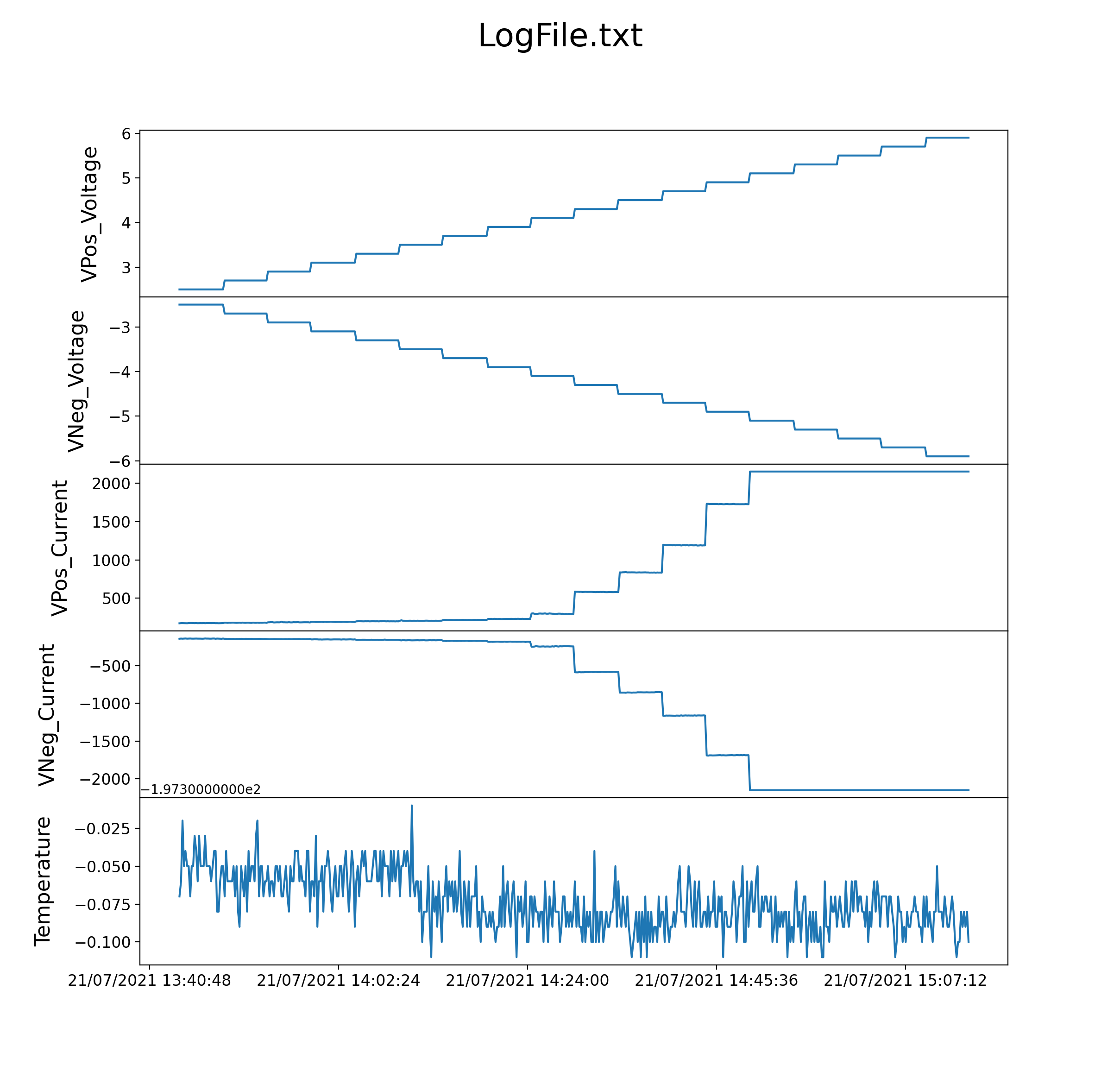 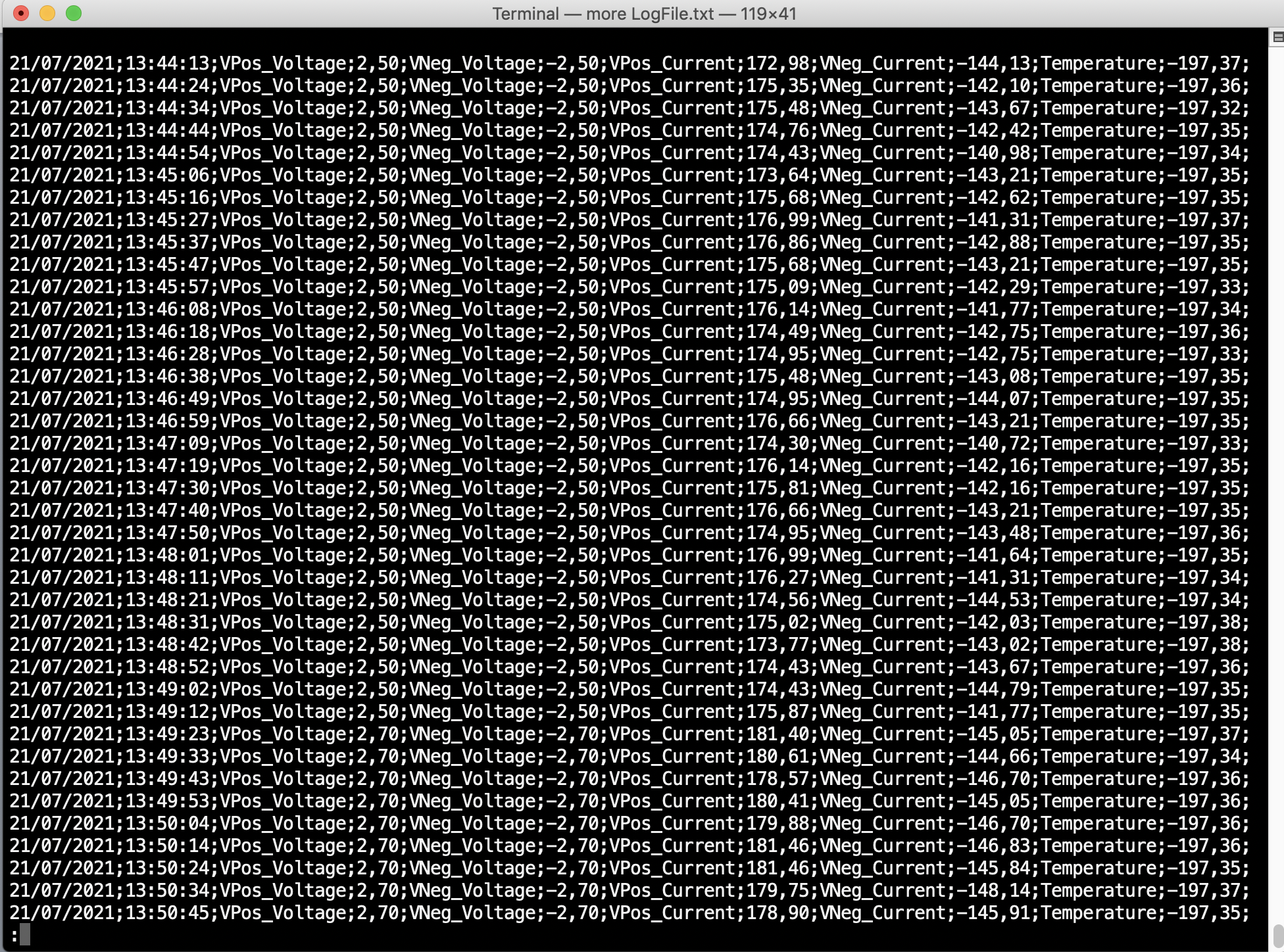 In fase di ottimizzazione per misure di lunga durata
7
Primi risultati
THS4531 output @ ambient temperature
THS4531 input (from PulseGenerator)
THS4531 output @ 77K
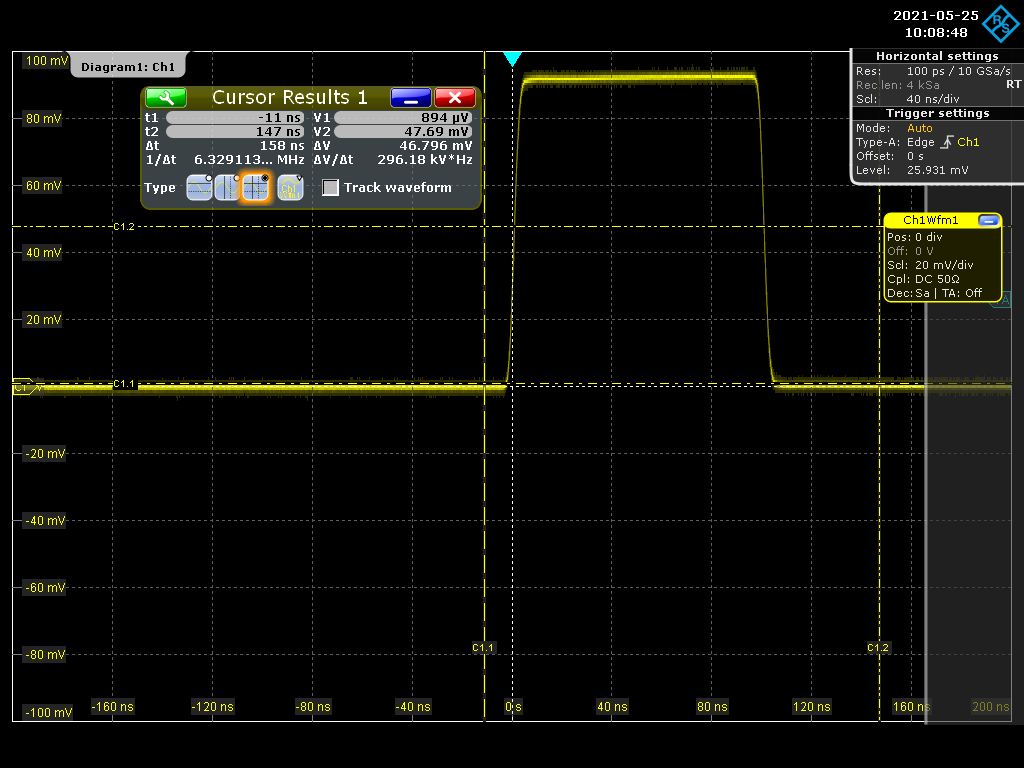 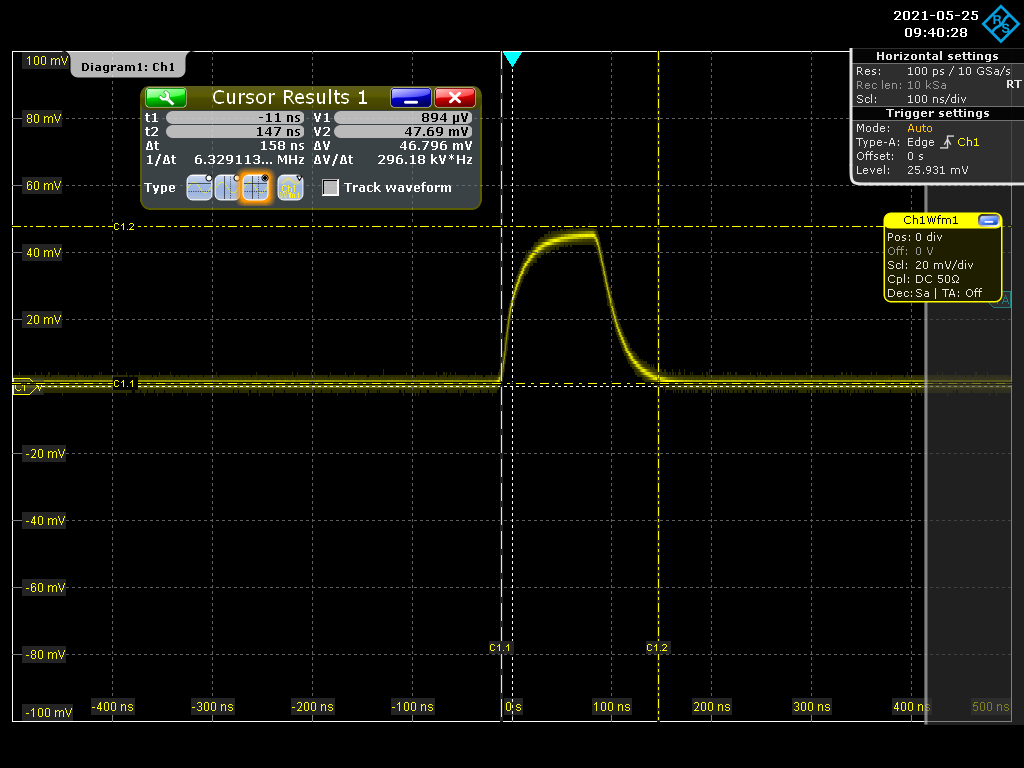 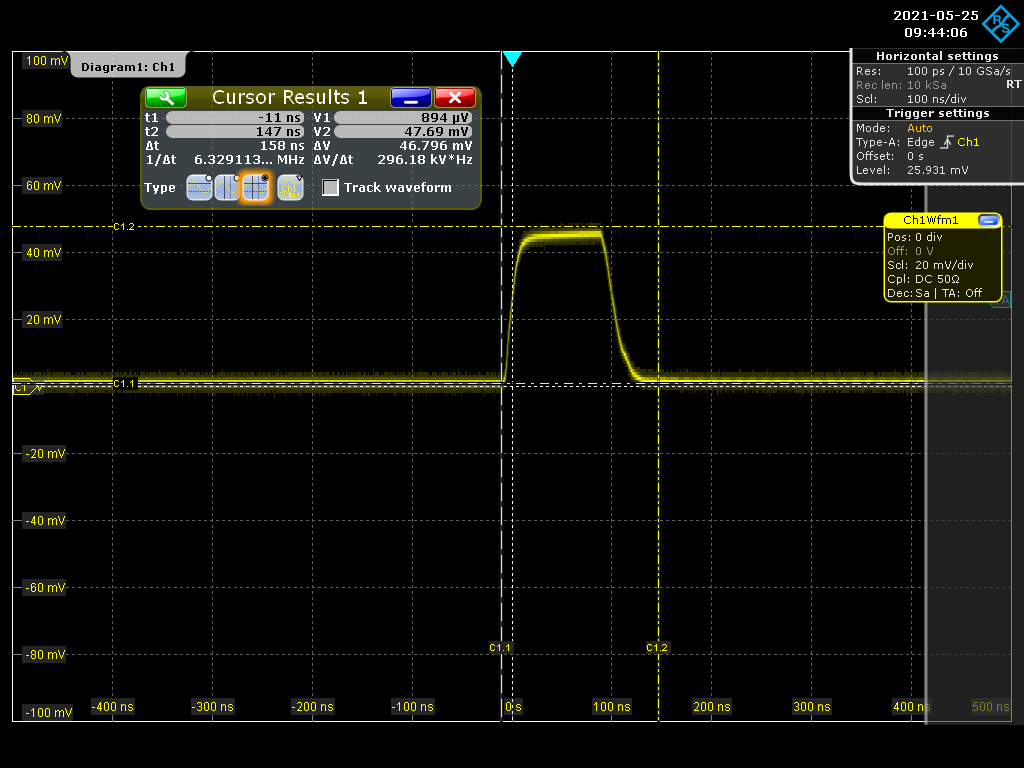 8
Richieste di finanziamento
Il sistema prototipale è stato realizzato:

con l’impiego dei moduli di acquisizione e condizionamento segnali (NI-9207, NI-9264, NI-9216) acquistati con l’anticipo di finanziamento del 2021

e completato con strumentazione in dotazione al servizio di elettronica

Attività prevista per il 2022: realizzazione del sistema finale per la mass production dei componenti elettronici.
   
Per poter portare a completamento il sistema di qualificazione, si rende necessario l’acquisto della strumentazione mancante per sostituire quella usata e in dotazione al servizio di elettronica e la realizzazione del sistema di movimentazione definitivo.

Le richieste finanziare di inventario e consumo si riferiscono alla realizzazione di detto sistema.
9
Richieste 2022
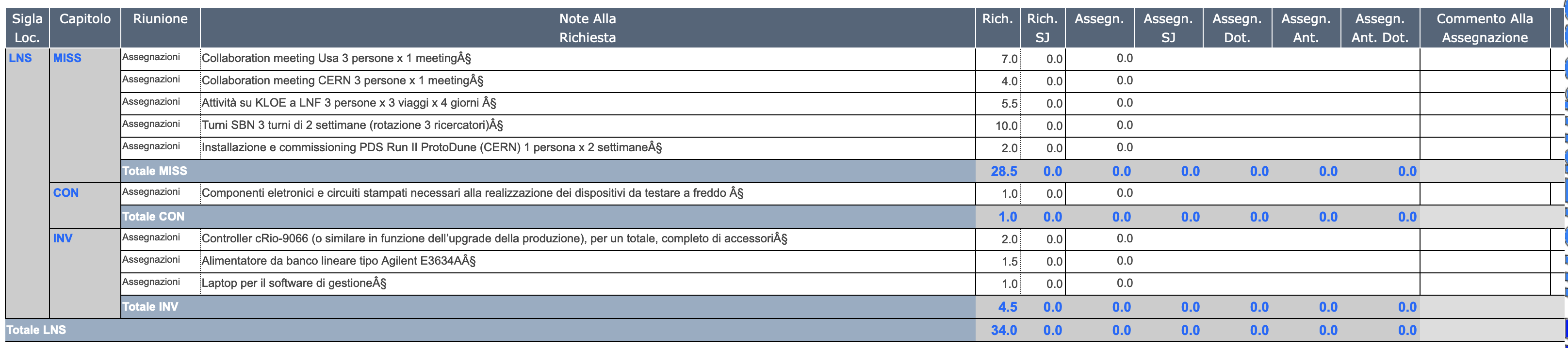 Anagrafica 2022
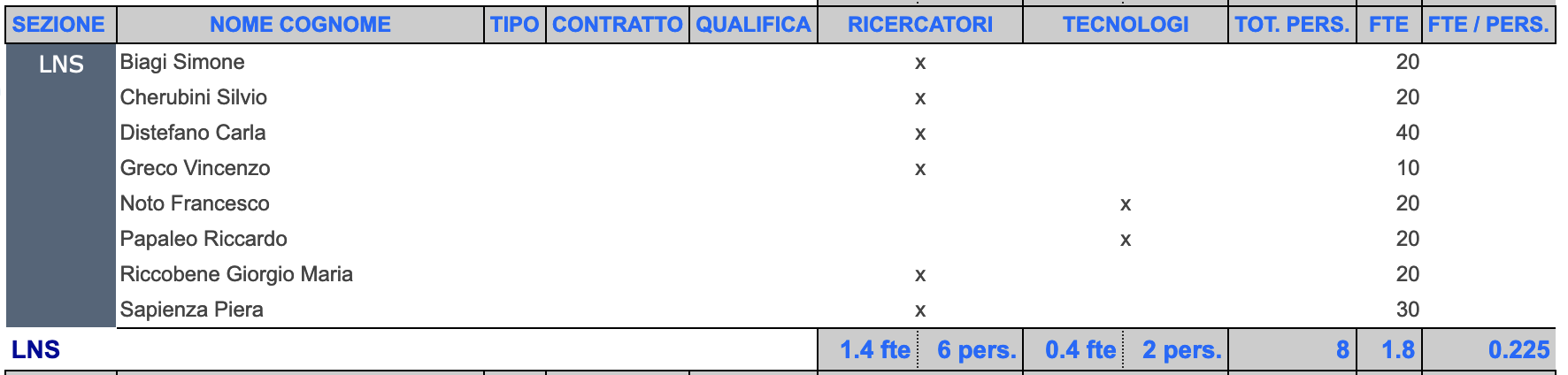 Divisone ricerca (reparto di elettronica)
Divisione tecnica